農企業創新創業
蘇拾忠
105.09.23
1
課程簡介
農業已經被列入新政府的5+2創新產業之列
農企業的創新創業是台灣可創造的內需產業，是取代加工外銷產業的重要產業
農企業普遍缺乏現代化企業經營的經驗與傳承，需要加速引進優良的營運模式與創意的行銷
台灣創新創業的環境正劇烈變化中，了解新的機制有助於實踐農企業的創新創業
2
講師介紹
講師姓名：蘇拾忠
單位：創投公會  
職稱：秘書長 
學經歷：政大企研所MBA
Email：clark.su@tvca.org.tw
3
學習目標
跟上時代腳步，認識新時代創新創業環境的變遷
學習創新的營運模式，訂定營運計畫
認識台灣創新創業的籌資與融資
4
課程大綱
第一章 重新認識農業的新定位
第二章 解讀正在進行的公司法修正 
第三章 漸漸成形的多層次資本市場
第四章 創新創業的營運模式
第五章 如何撰寫營運計畫
第六章 新創企業籌資小技巧
5
第一章 重新認識農業的新定位
6
1.1 農企業新定位
7
1.2 農企業
8
1.3 農企業在台灣的新定位
9
第二章 解讀正在進行的公司法修正
10
2.1 這要從閉鎖型公司專節說起
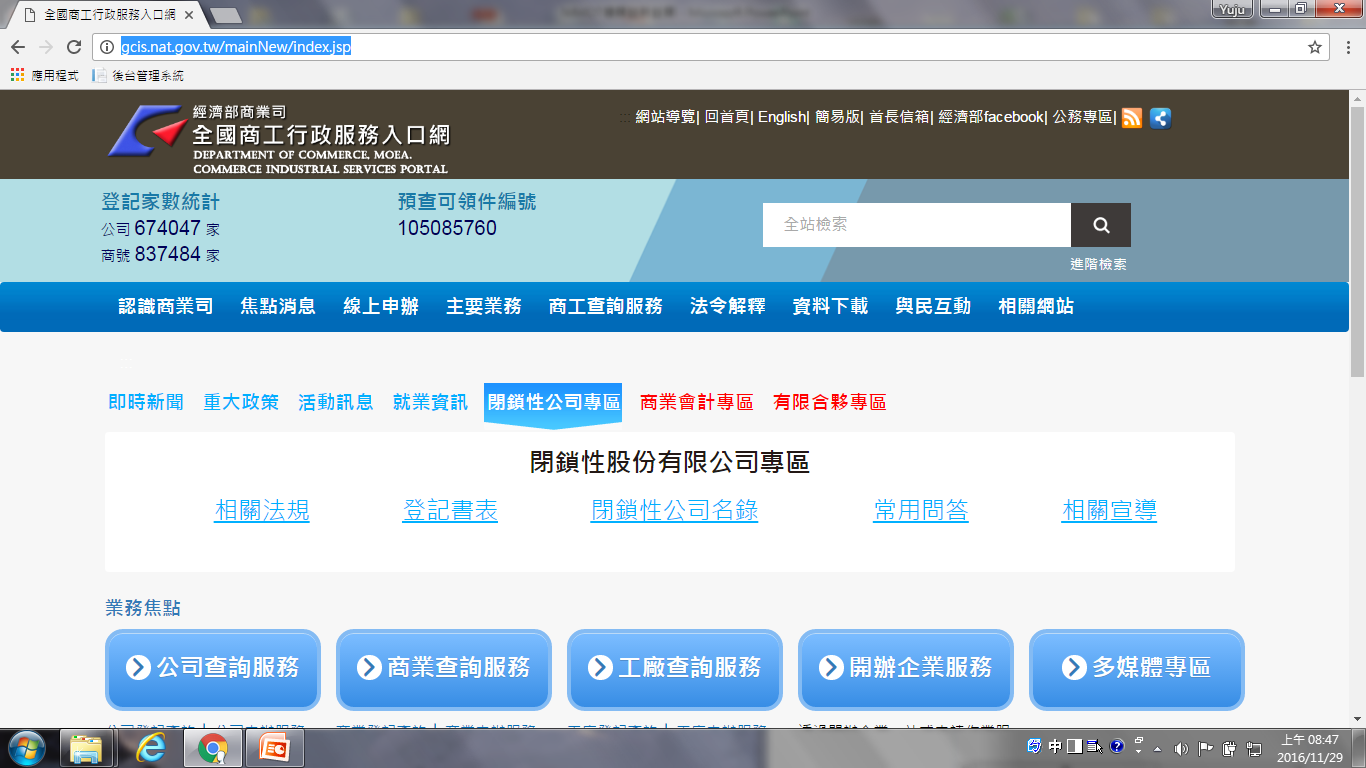 相關資訊可自行至經濟部商業司網站「閉鎖性公司專區」查閱
http://gcis.nat.gov.tw/mainNew/index.jsp
11
2.2 從蔡玉玲到蔡英文
12
2.3 重點說明
13
2.4 可能影響
14
第三章 漸漸成形的多層次資本市場
15
3.1 多層次資本市場
16
第四章 創新創業的營運模式
17
4.1 什麼是營運模式
4.2 營運模式的地位
4.3  SWOT分析
4.4 策略構想與策略展開
第五章 如何撰寫營運計畫
22
5.1 以營運模式為核心的營運計畫
5.2 營運計畫的範疇
5.3 營運計畫書的撰寫
5.4 營運計畫書的項目WHAT
5.4 營運計畫書的項目WHAT
5.4 營運計畫書的項目WHAT
5.5 營運計畫書注意事項
第六章 新創企業籌資小技巧
30
6.1 營運簡報適用時機
6.2 10/20/30原則
6.3 10頁PPT的內容
封面
天龍八步公司募資簡報
第一步
第二步
第三步
第四步
第五步
第六步
第七步
第八步
結束頁
總結
從事農業此其時矣
關注公司法的修正
充分利用多層次資本市場
營運模式是創業的起手式
以營運模式為核心才寫的出營運計畫
籌資簡報短小精悍
44
參考資料
經濟部商業司官網閉鎖性公司專區
台灣多層次資本市場
45